Jan 2025
Special STA Info Field in UHR NDPA
Date: 2025-01-08
Authors:
Slide 1
Junghoon Suh, et. al, Huawei
Jan 2025
Background
The EHT variant type is re-used for the UHR variant NDPA [1]
For CoBF, two APs need to send the sounding frames and some sounding parameters which are common to the STAs need to be shared among the coordinated APs
Special STA Info fields are introduced to the NDPA [2-5]
It is necessary for the coordinated APs to overhear the CSI Report from the OBSS STAs
We need a guideline in the NDPA for the quality of the CSI Report frame transmitted from the OBSS STAs
We propose the common sounding parameters carried in the Special STA Info fields in the UHR NDPA to be shared between coordinated APs, and show how this guideline can be indicated
Slide 2
Junghoon Suh, et. al, Huawei
Jan 2025
Sequential Sounding for CoBF
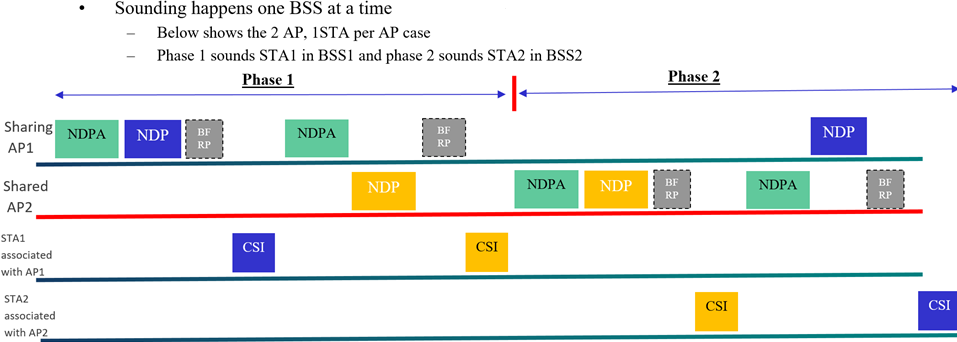 Cross-BSS Sounding in Phase 1:
CSI Report transmitted from the 
OBSS STA is overheard in the AP2
Cross-BSS Sounding in Phase 2:
CSI Report transmitted from the 
OBSS STA is overheard in the AP1
In-BSS Sounding in each Phase:
Same as the current EHT 802.11 
Sounding Protocol Sequence;
Slide 3
Junghoon Suh, et. al, Huawei
Jan 2025
Proposed UHR CoBF NDPA Frame Format
Octets
Special AID
Common sounding
 parameters
Shard AP AID
Shared AP Related 
sounding parameters
NDPA Variant
 Subfield  = 3
1st Special STA Info field
Bits
2nd  Special STA Info field
Bits
Slide 4
Junghoon Suh, et. al, Huawei
Jan 2025
The 5-bit “Recommended CSI MCS” subfield recommends the MCS of the CSI Report frame
The Recommended CSI MCS is for the OBSS AP to set the MCS in the BFRP trigger frame sent in the future Cross-BSS sounding / Joint Sounding sequence
The 5-bit MCS level includes “No Recommendation” MCS level in addition to the UHR MCS entries
Index 31 indicates “No Recommendation”
The OBSS STAs can transmit the CSI Report frame with the maximum TX Power according to the Recommended CSI MCS
When there are multiple OBSS STAs to feedback the CSI report, the Recommended CSI MCS can be set to the lowest MCS among all those OBSS STAs 

The presence of Special STA Info fields are indicated and implied by the Special AID11 (2047) and 11bits of Responding AP ID 
The format of STA Info fields are the same as the EHT STA Info fields
Slide 5
Junghoon Suh, et. al, Huawei
Jan 2025
Summary
We proposed the common parameters necessary to be shared among the coordinated APs for the CoBF Sounding
We proposed to set the Recommended CSI MCS level in the Special STA Info field of UHR NDPA for the case of Cross-BSS Sounding in Sequential Sounding and for the Joint Sounding
Slide 6
Junghoon Suh, et. al, Huawei
Jan 2025
References
[1] A. Asterjadhi, “11-24/171r26 TGbn Motions List - Part 1”
[2] S. Vermani, et. al., “11-24/1822r3 COBF Design for UHR”
[3] Q. Li, et. al., “11-24/1835r3 Backward Compatible Sounding for CoBF”
[4] Y. Chen, et. al., “11-24/1865r2 Universal Sounding and NDPA Signaling”
[5] M. Hasabelnaby, et. al., “11-24/1837r3 UHR NDPA Design”
Slide 7
Junghoon Suh, et. al, Huawei
Jan 2025
SP
Do you support defining 5 bit Recommended CSI MCS subfield in the 2nd Special STA Info field of the NDPA targeted for OBSS AP in the UHR CoBF sounding?
It is set from B20 to B24 in the 2nd Special STA Info field
The 5-bit MCS level includes “No Recommendation” MCS entry in addition to the UHR MCS entries
Index 31 indicates “No Recommendation”
The Recommended CSI MCS is for the OBSS AP to set the MCS in the BFRP trigger frame sent in the future Cross-BSS sounding / Joint Sounding sequence
When there are multiple OBSS STAs to feedback the CSI report, the Recommended CSI MCS can be set to the lowest MCS among all those OBSS STAs 

Y/N/A
Slide 8
Junghoon Suh, et. al, Huawei
Jan 2025
Appendix: Joint Sounding Sequence
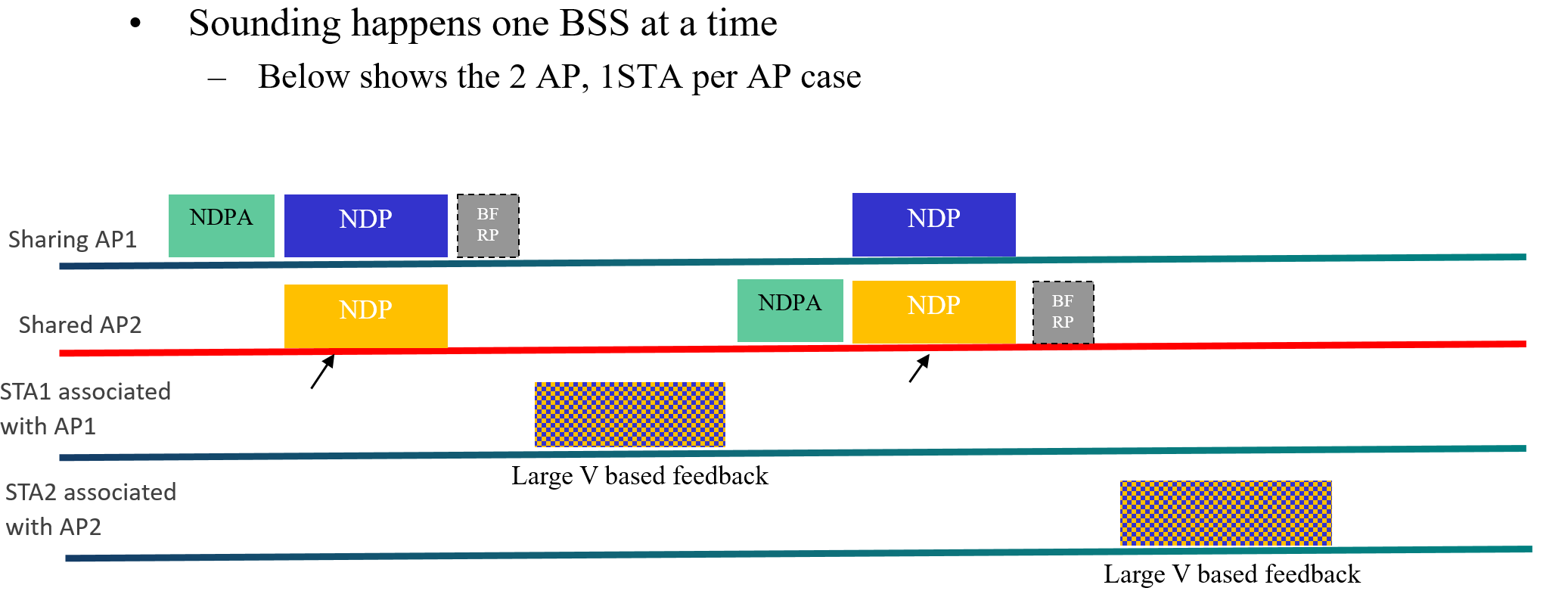 9
Junghoon Suh, et. al, Huawei